KÕt nèi tri thøc víi cuéc sèng
TIÕNG VIÖT 
1
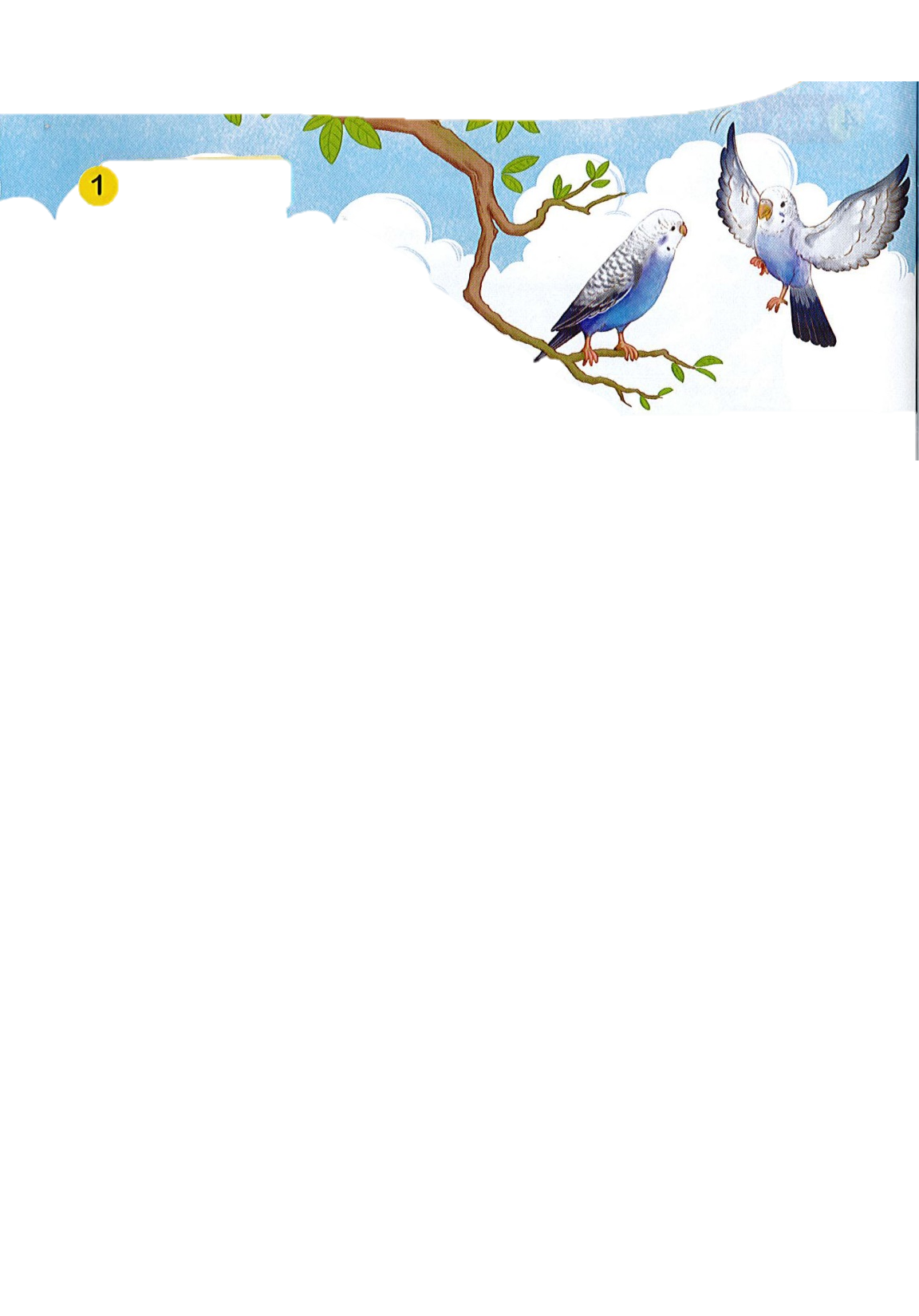 1
Nhận biết
Yeán phuïng coù boä loâng tím 
bieâng bieác, troâng raát dieâm duùa.
Yeân
ieâng
ieâm
Bµi
ieâng    ieâm   yeân
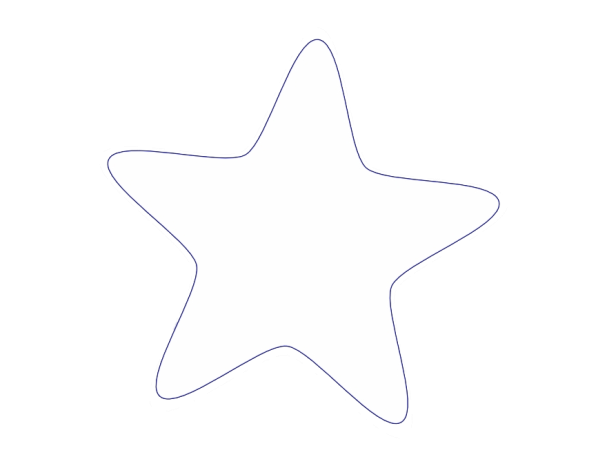 63
TIẾT 1
2
Đọc
ieâm
yeân
ieâng
b
ieâng
bieâng
Mình cùng thi tài!
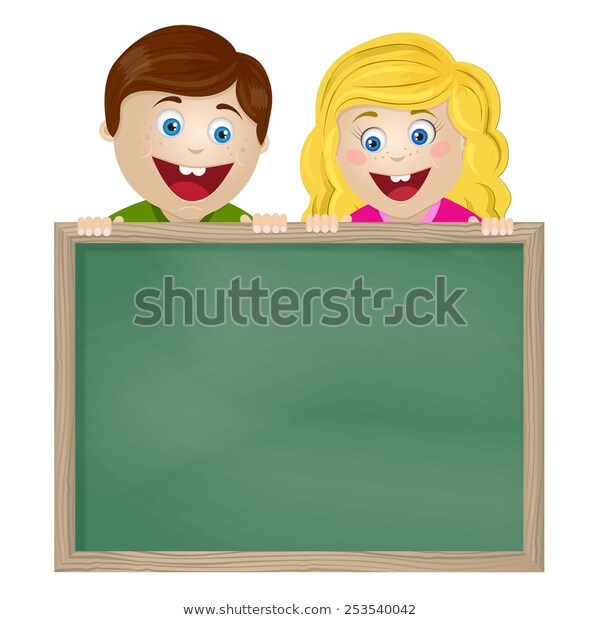 Taïo tieáng môùi coù vaàn ieâng, ieâm, yeân
Mình cùng thi tài!
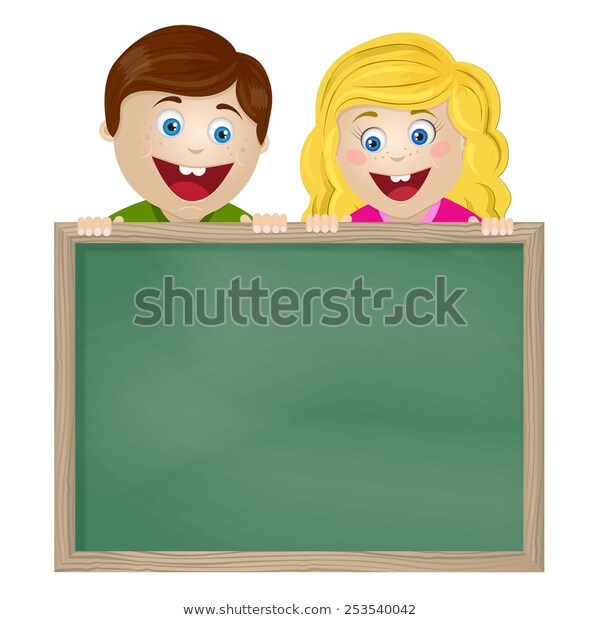 Taïo tieáng môùi coù vaàn ieâng, ieâm, yeân
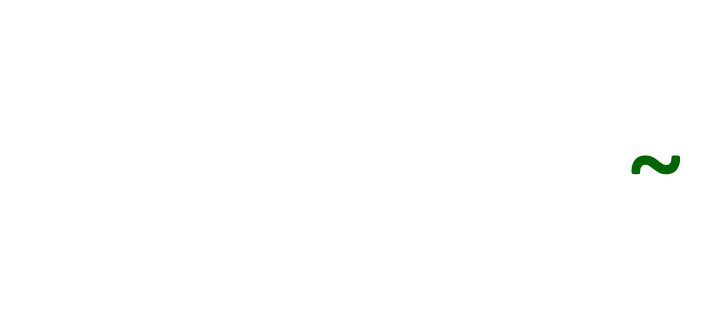 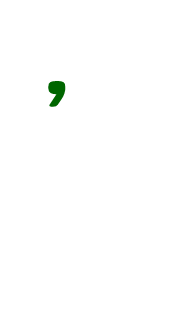 tieáng
t
ieâng
tieáng
M:
2
Đọc
kieãng        lieäng          rieàng
dieàm         kieåm         xieâm
yeân           yeán
2
Đọc
ieâm
yeân
ieâng
b
ieâng
bieâng
kieãng        lieäng          rieàng
dieàm         kieåm          xieâm
yeân           yeán
thư gi·n nhÐ!
Nèi ch÷ víi h×nh
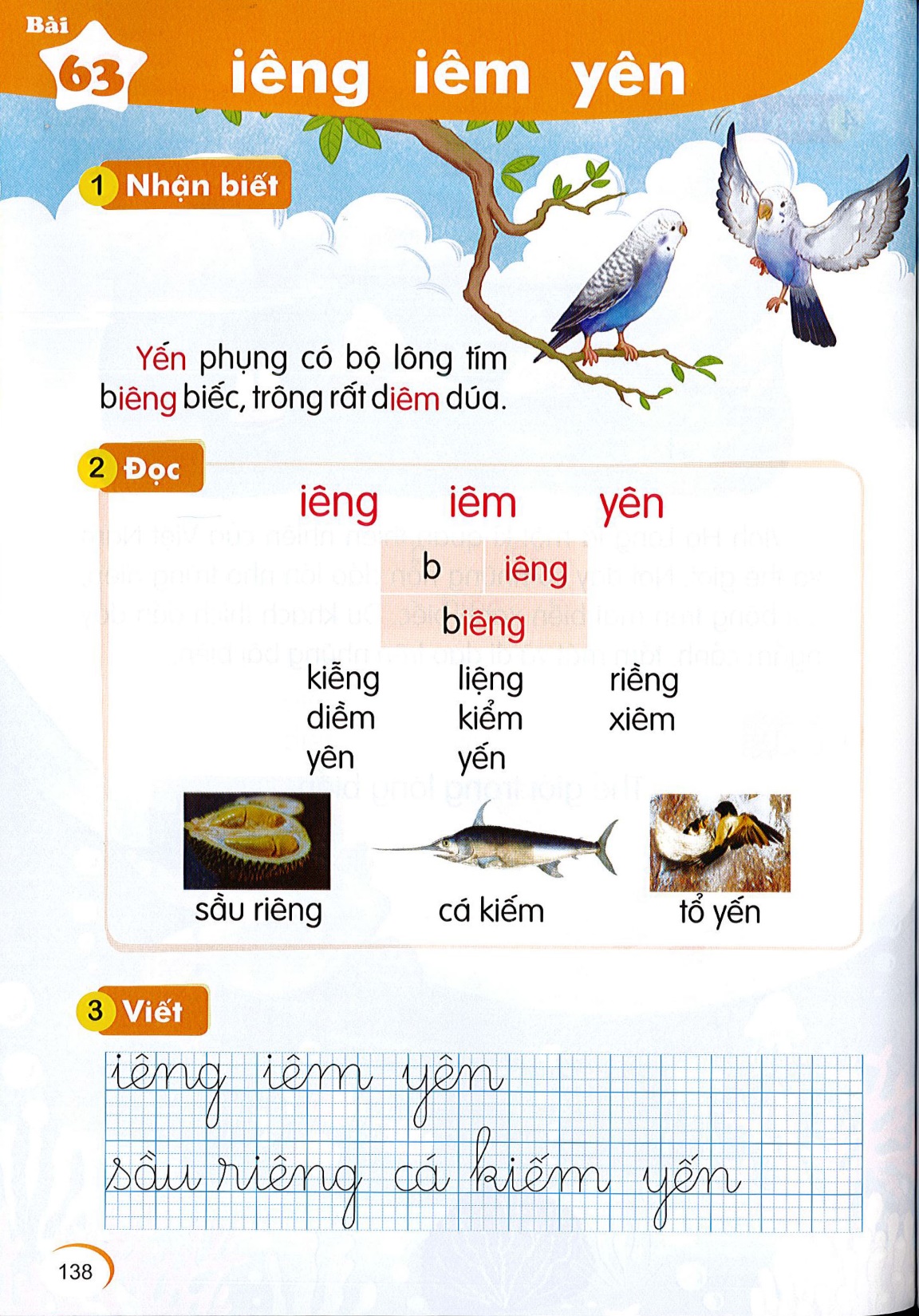 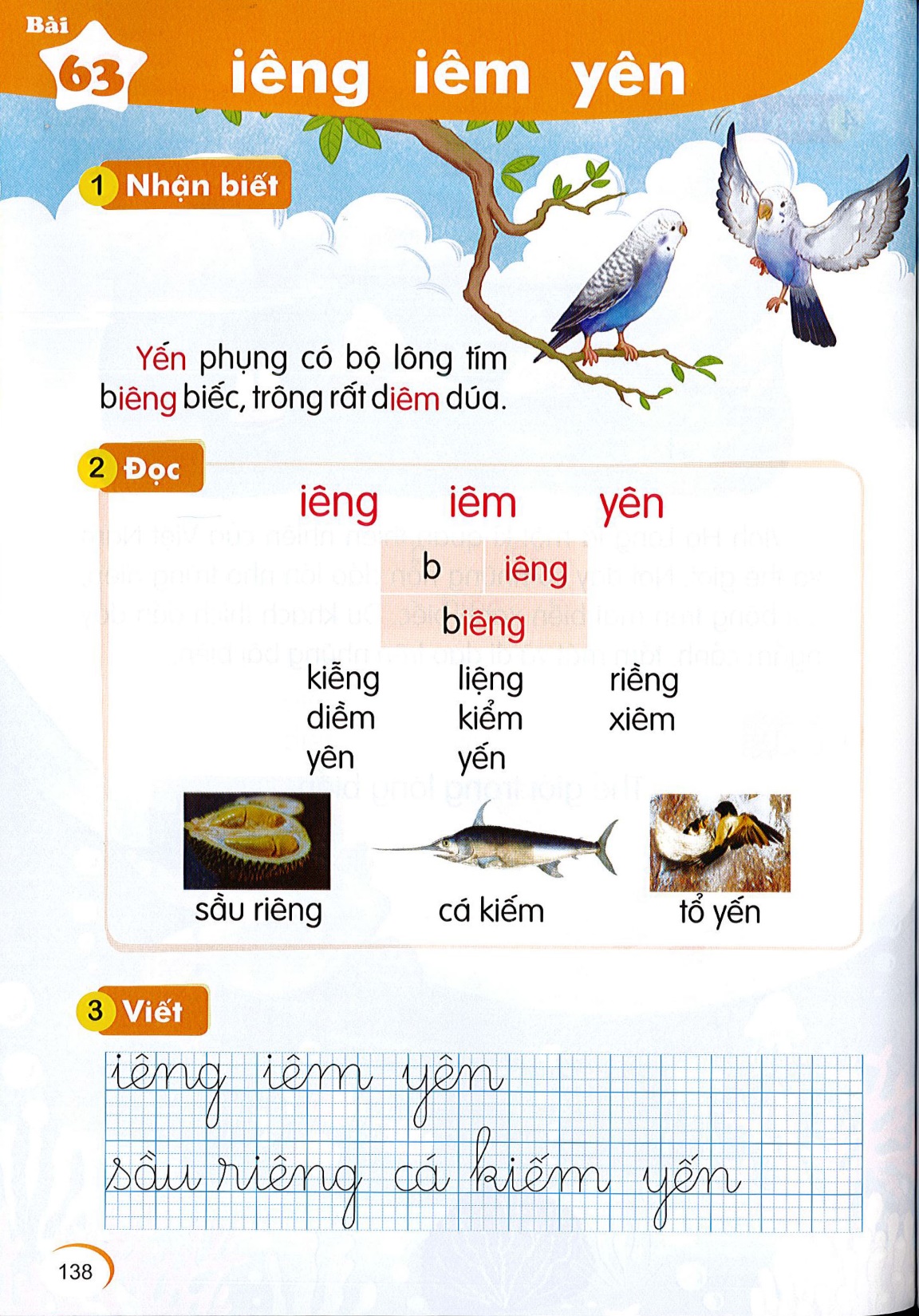 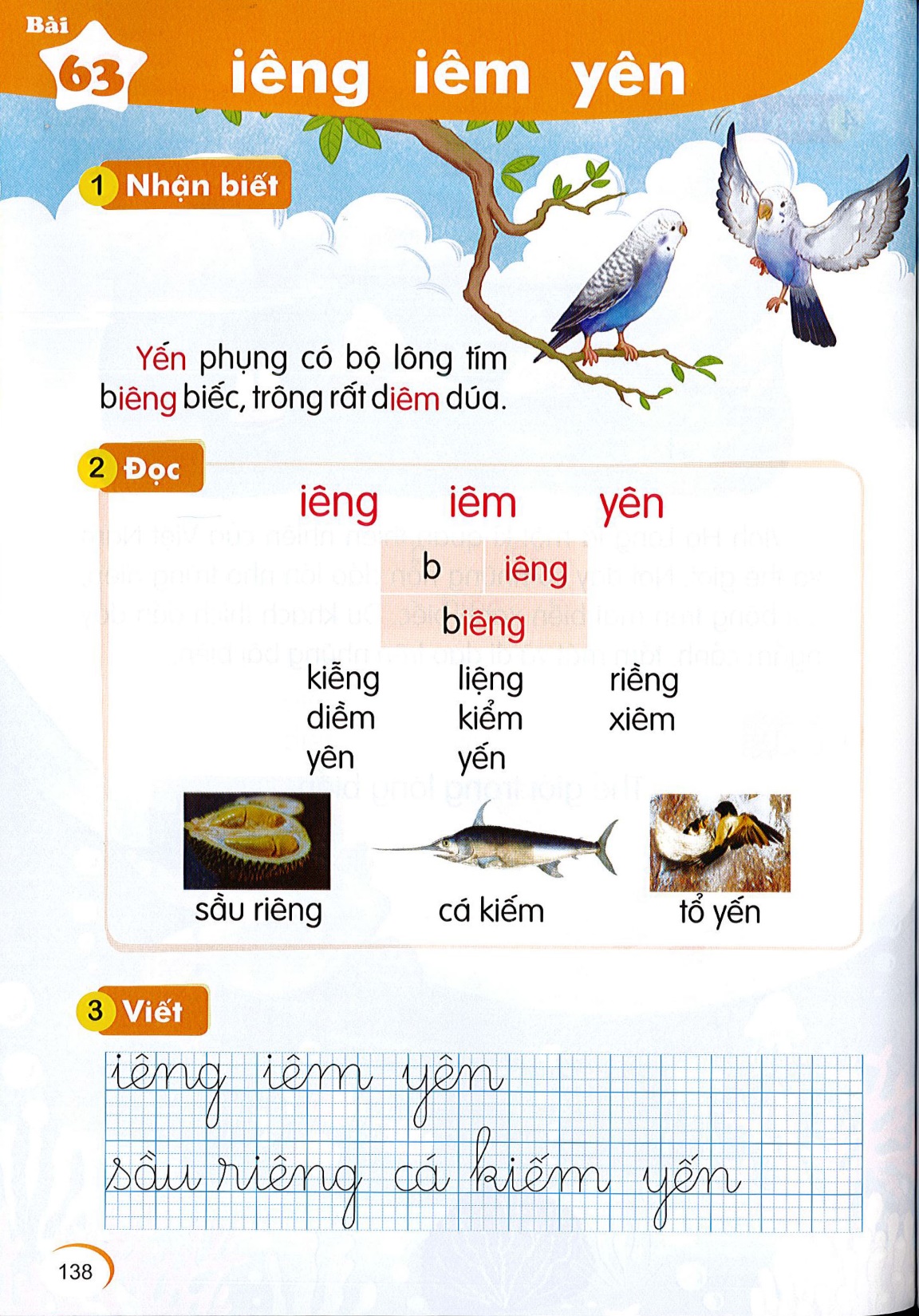 saàu rieâng
toå yeán
caù kieám
2
Đọc
ieâm
yeân
ieâng
b
ieâng
bieâng
kieãng        lieäng          rieàng
dieàm         kieåm          xieâm
yeân           yeán
2
Đọc
ieâm
yeân
ieâng
b
ieâng
bieâng
kieãng             lieäng            rieàng
dieàm              kieåm            xieâm
yeân                yeán
saàu rieâng       caù kieám       toå yeán
3
Viết
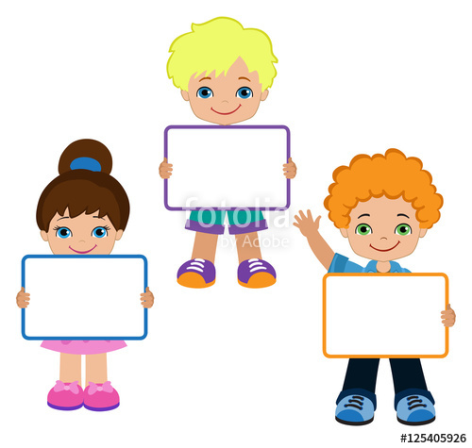 3
Viết
3
Viết
3
Viết
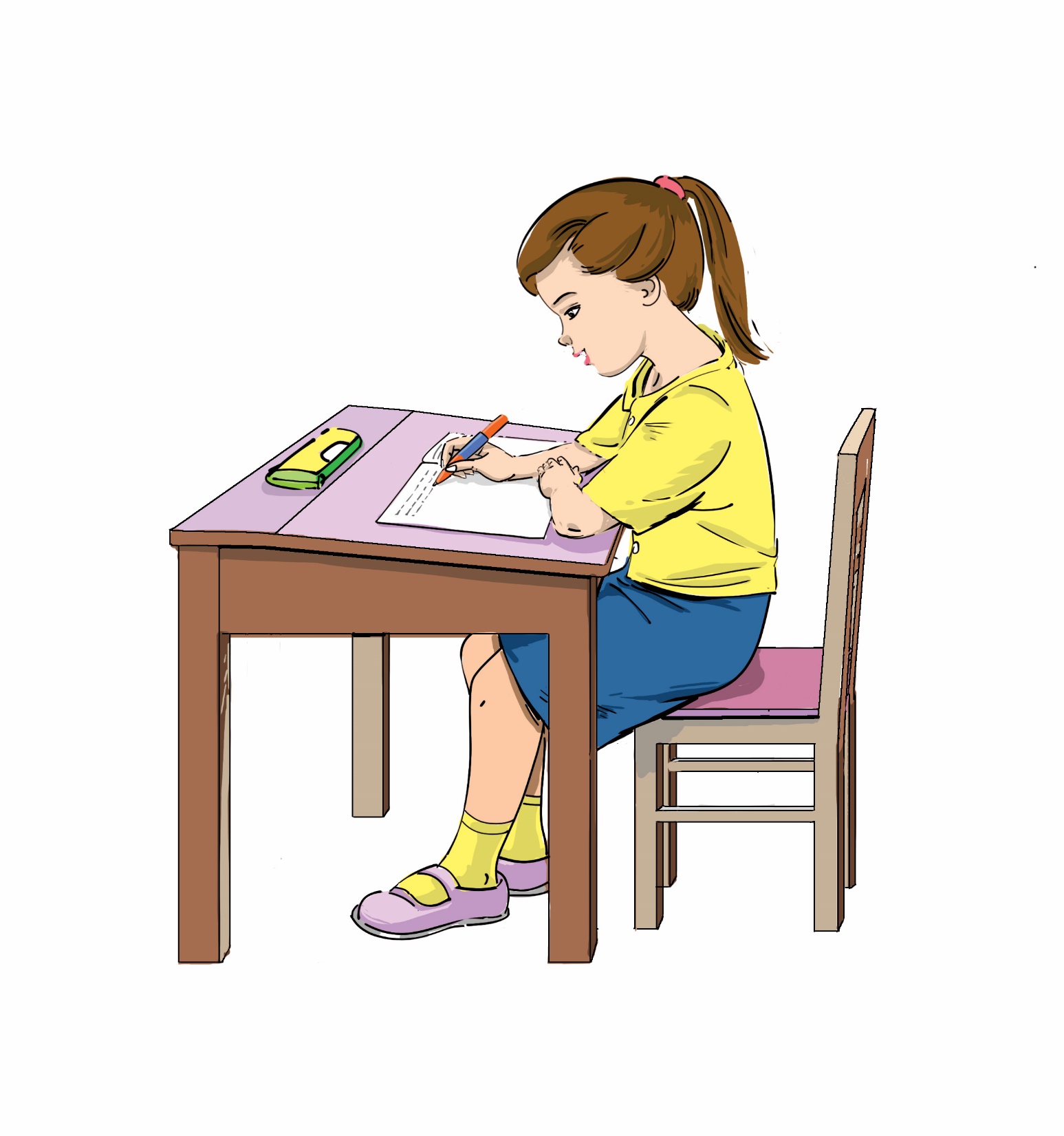 Bµi
ieâng   ieâm   yeân
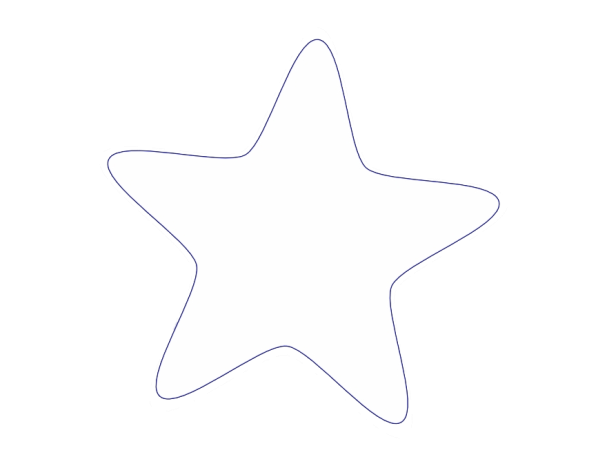 63
TIẾT 2
ViÕt b¶ng
3
Viết
Θłng
ΐên
Θłm
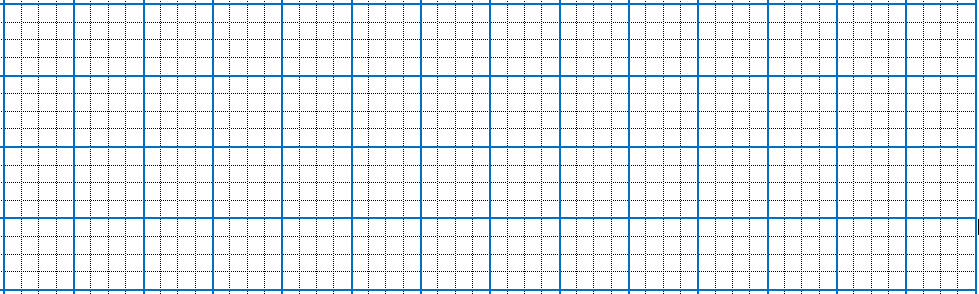 ΐ∙n
cá kΘĞm
sầu ǟΘłng
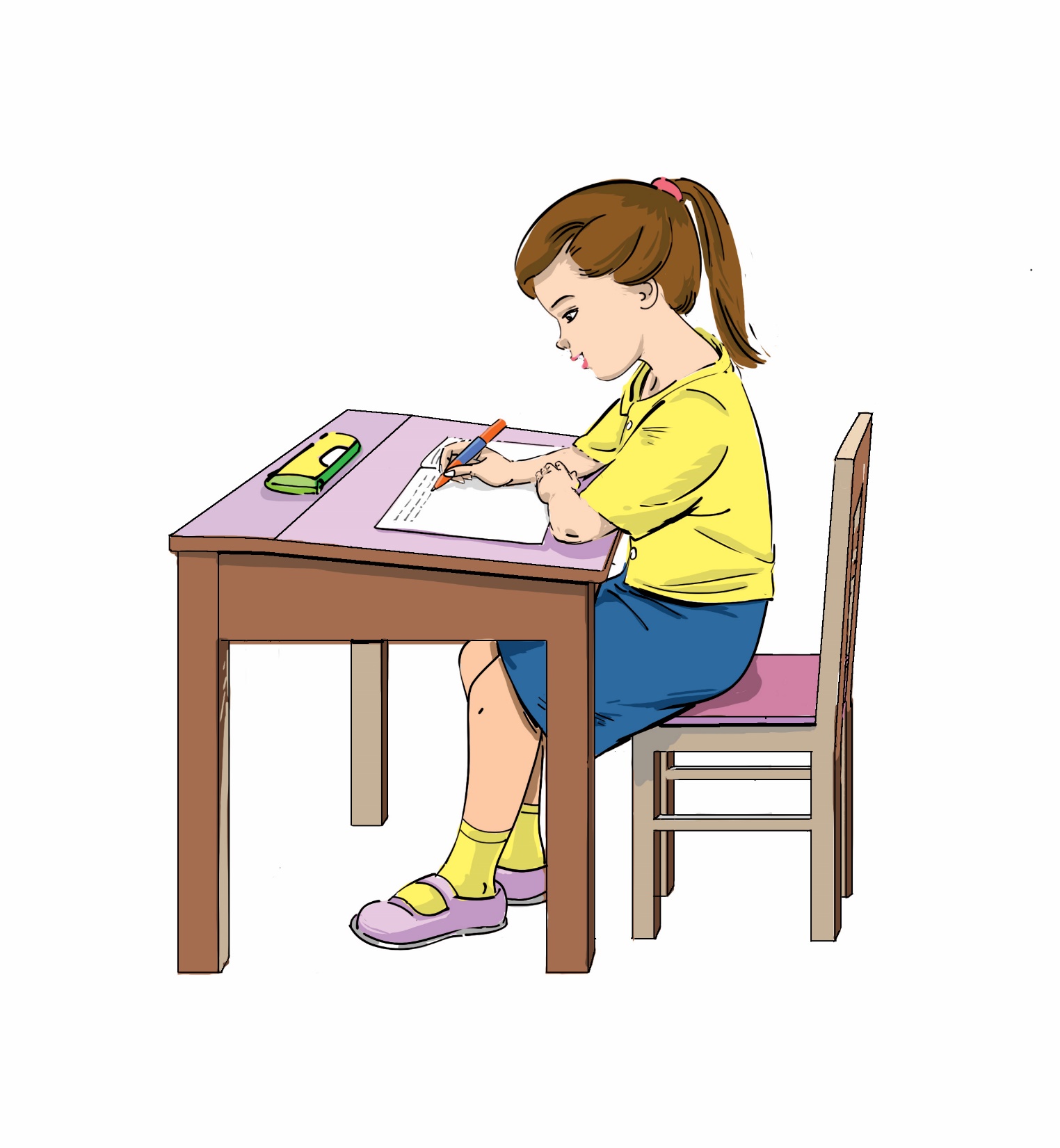 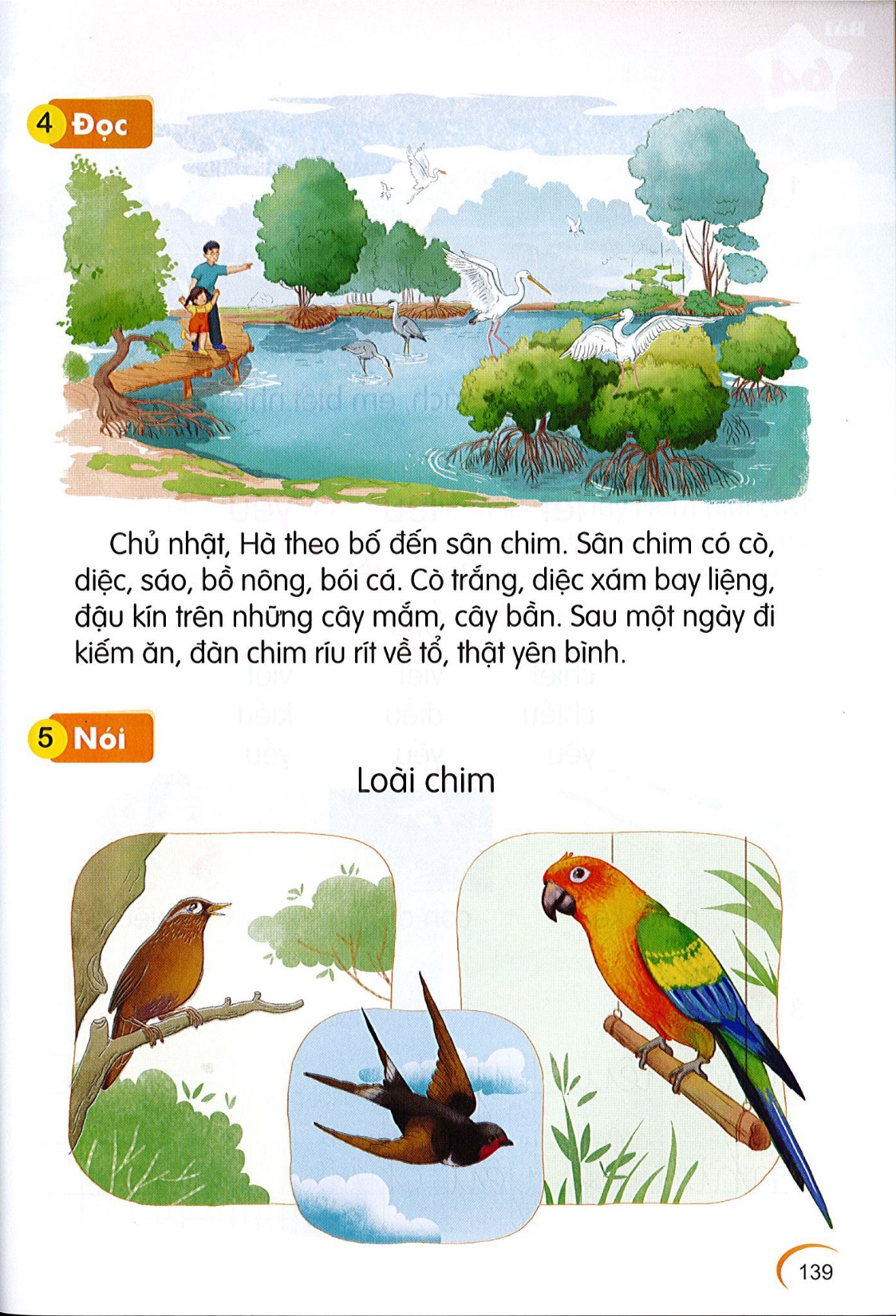 4
Đọc
Haø theo boá ñeán saân chim. Saân chim coù coø, dieäc, saùo, boà noâng,… Haø chaêm chuù nhìn nhöõng ñaøn coø traéng, dieäc xaùm bay lieäng ñaäu kín treân nhöõng ngoïn caây. Sau moät ngaøy ñi kieám aên, töøng ñaøn chim ríu rít veà toå, troâng thaät yeân bình.
5
Nói
Loaøi chim
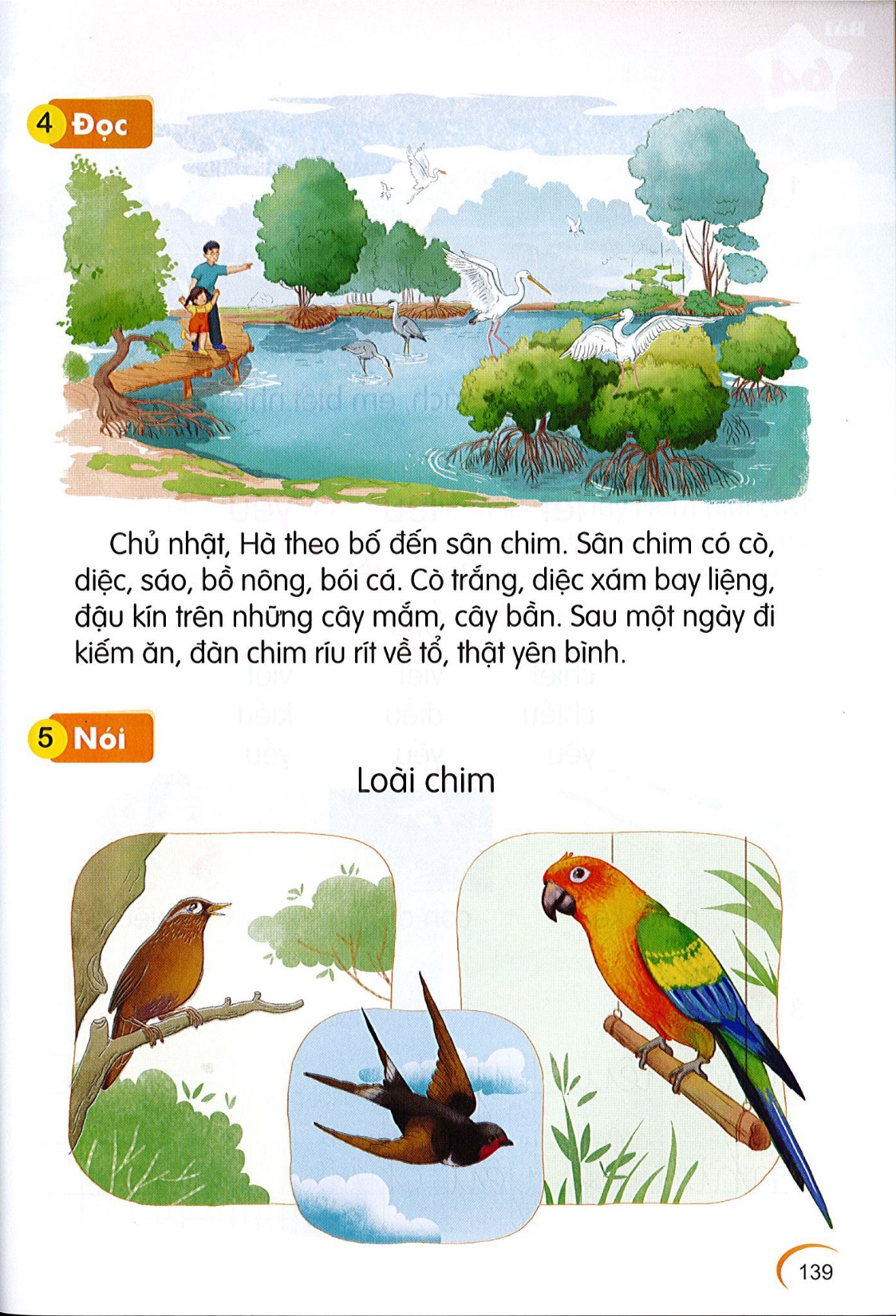